GEOMETRIYA
8-sinf
MAVZU: VEKTOR TUSHUNCHASI.
         VEKTORNING UZUNLIGI
 VA YONALISHI
VEKTOR TUSHUNCHASI
Ta’rif: Son qiymati va yo‘nalishi bilan aniqlanadigan (tavsiflanadigan) kattaliklar vektor kattaliklar yoki vektorlar deb ataladi.     A - vektorning  boshi, B- vektorning uchi.
B
A
VEKTOR TUSHUNCHASI
B
A
VEKTOR TUSHUNCHASI
B
A
KOLLINEAR VEKTORLAR
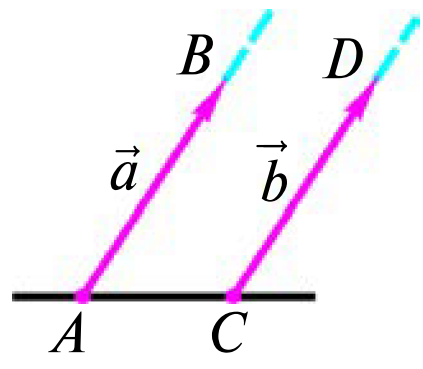 KOLLINEAR VEKTORLAR
Agar parallel to‘g‘ri chiziqlarda  yotuvchi ikkita vektor ularning boshi orqali o‘tgan to‘g‘ri chiziqdan bir tomonda yotsa, yo‘nalishdosh vektorlar, to‘g‘ri chiziqqa nisbatan turli tomonda yotsa, qarama-qarshi yo‘nalgan vektorlar deyiladi.
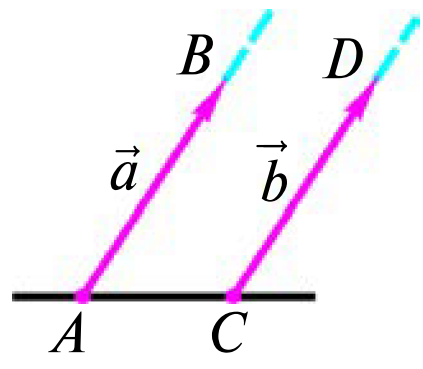 B
C
D
A
NOL VEKTORLAR
B
A
ya‘ni A = B nol vektor
TENG VEKTORLAR
TENG VEKTORLAR
VEKTORNI PARALEL KO‘CHIRISH
Vektorlarning tengligi uning boshi tekislikning ixtiyoriy nuqtasida bo‘la olishini ko‘rsatadi, ya’ni vektorning modulini o‘zgartirmay, yo‘nalishini saqlagan holda uning bo‘shini tekislik-ning istalgan nuqtasiga ko‘chirish mumkin. Bu vektor parallel ko‘chirish xossasi deyiladi.
B
C
O
D
A
5- masala
D
B
C
A
Mustahkamlash
Mustaqil bajarish uchun topshiriqlar:
Darslikning 80 -  betida berilgan         3 - 7 – masalalarni yechish.